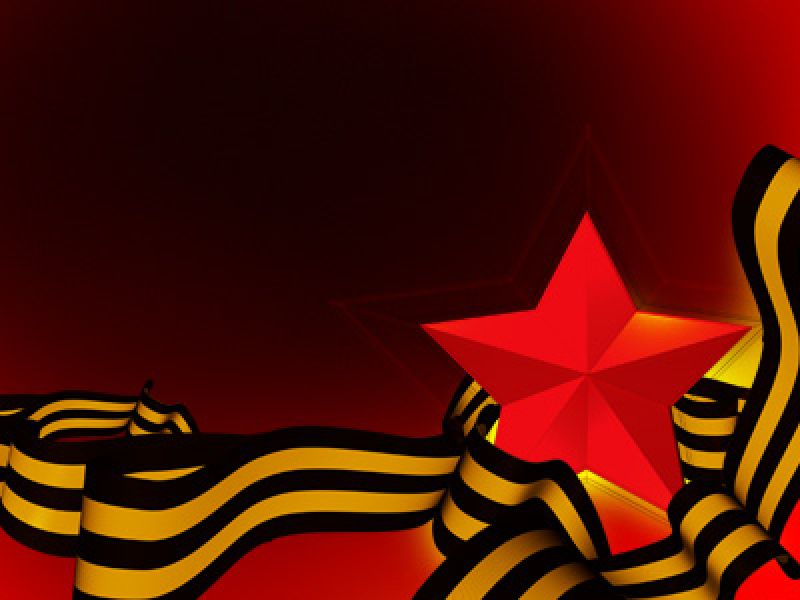 «Страницы истории»
Медиа-проект «Мы помним! Мы гордимся!»
Виртуальная  экскурсия
«ПАМЯТНИКИ БИТВЫ                                                НА ОРЛОВСКО-КУРСКОЙ ДУГЕ»
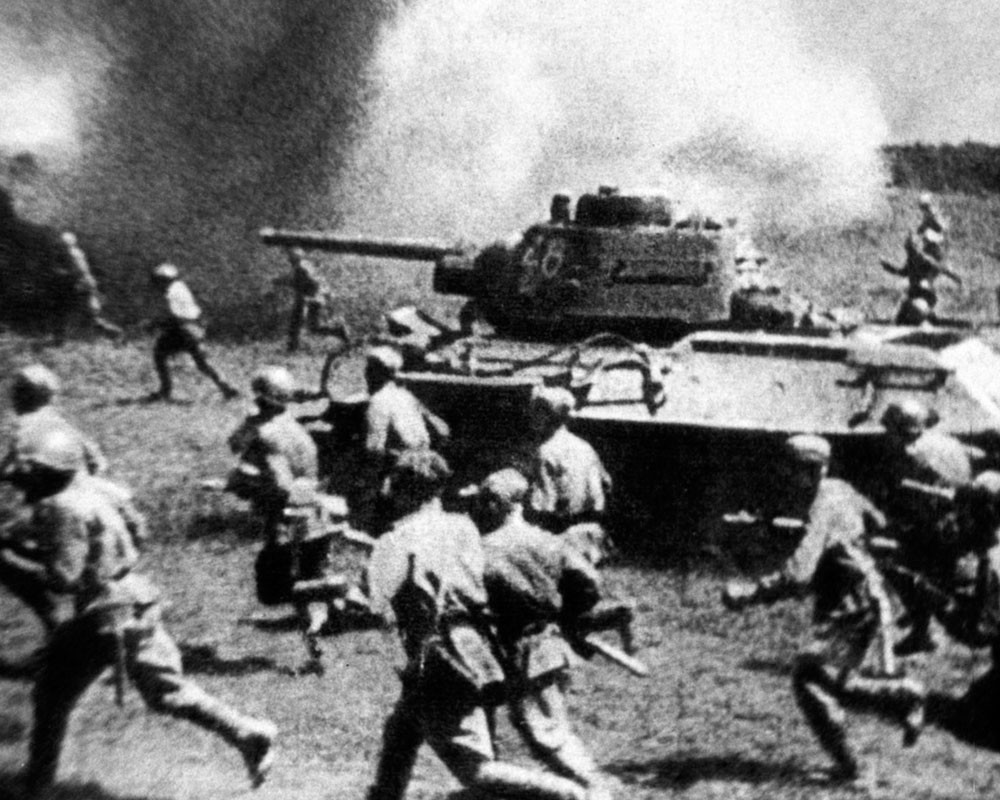 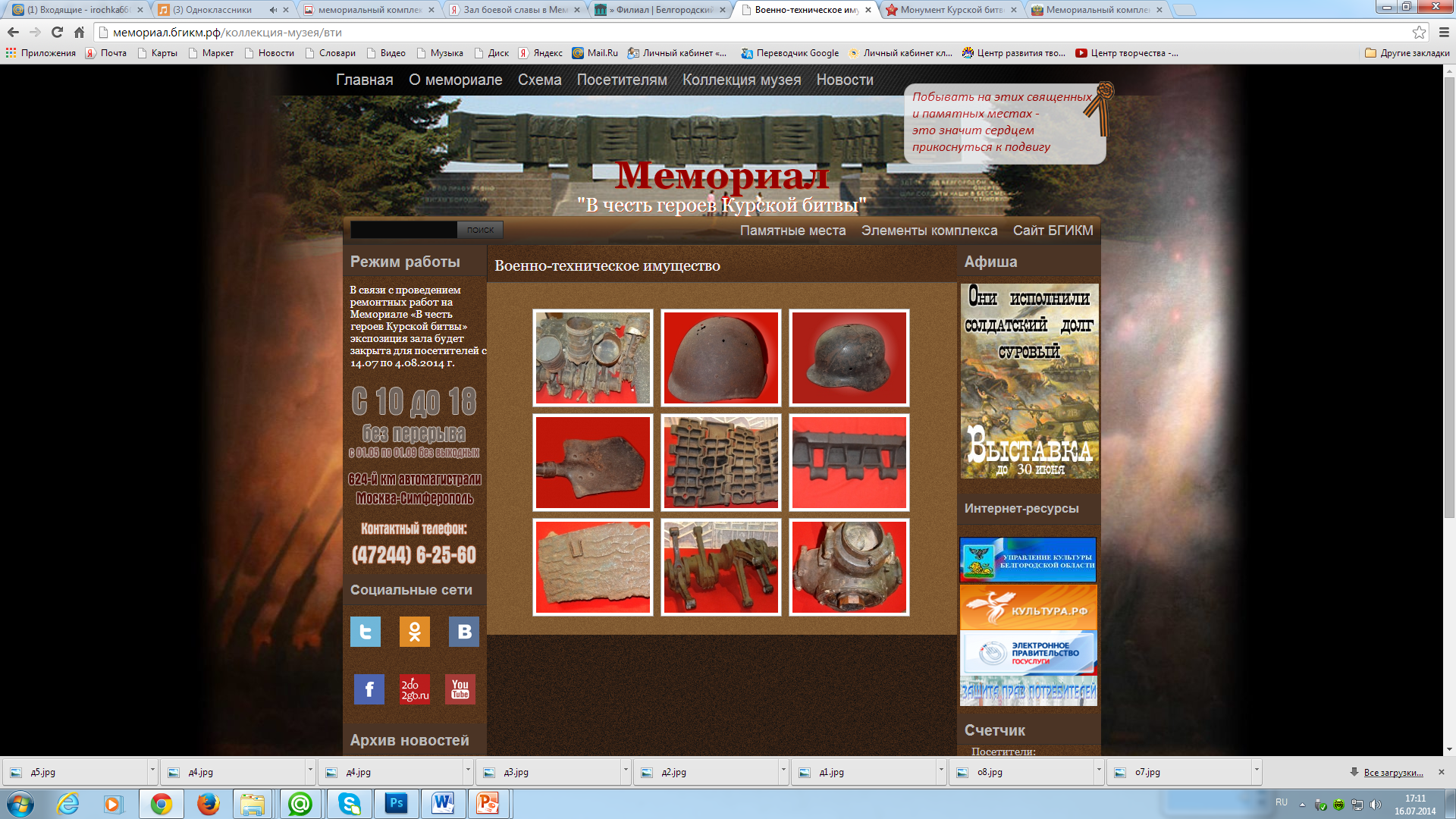 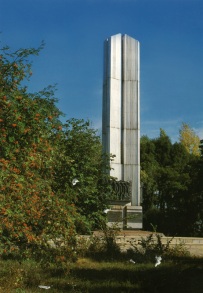 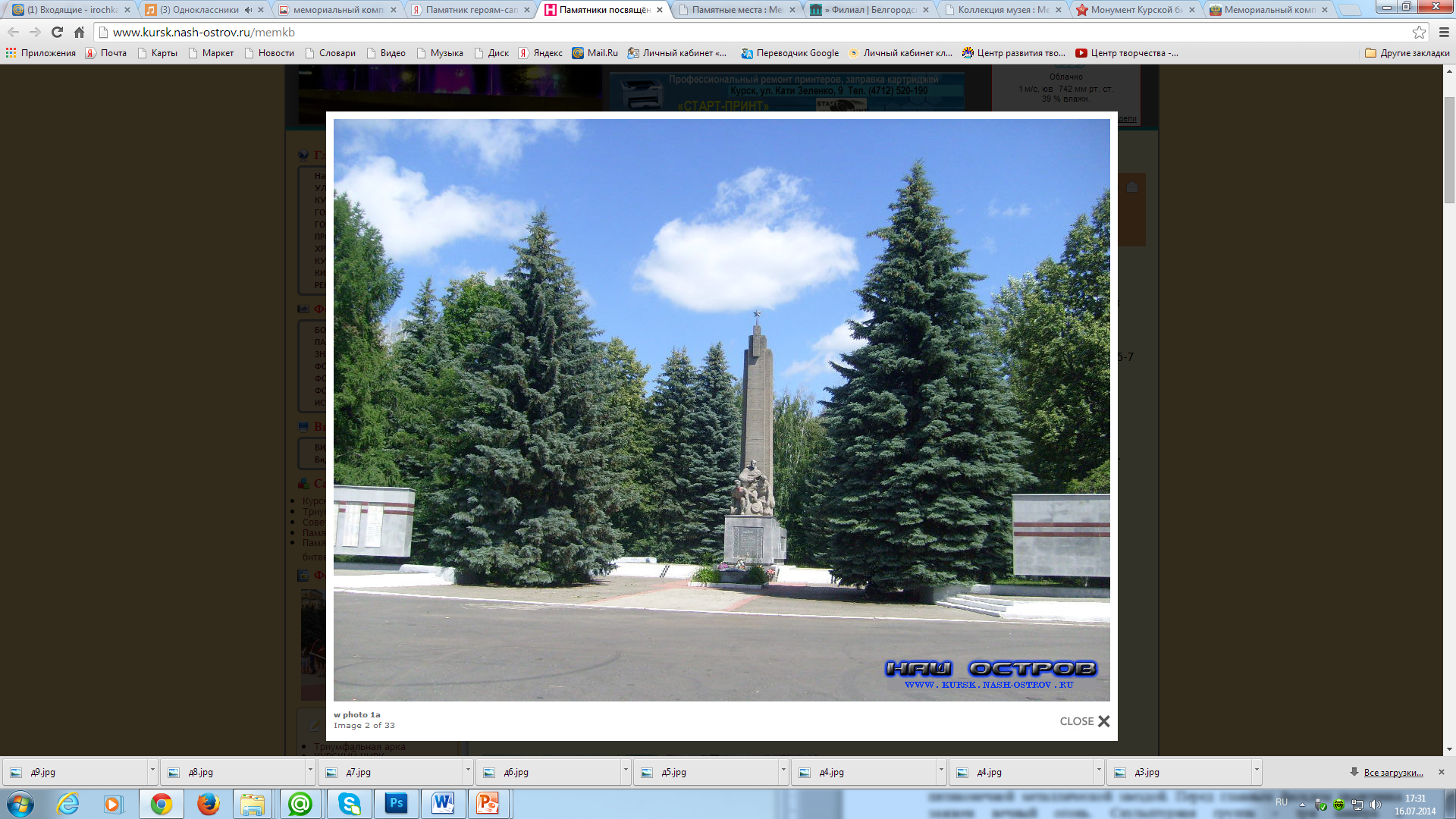 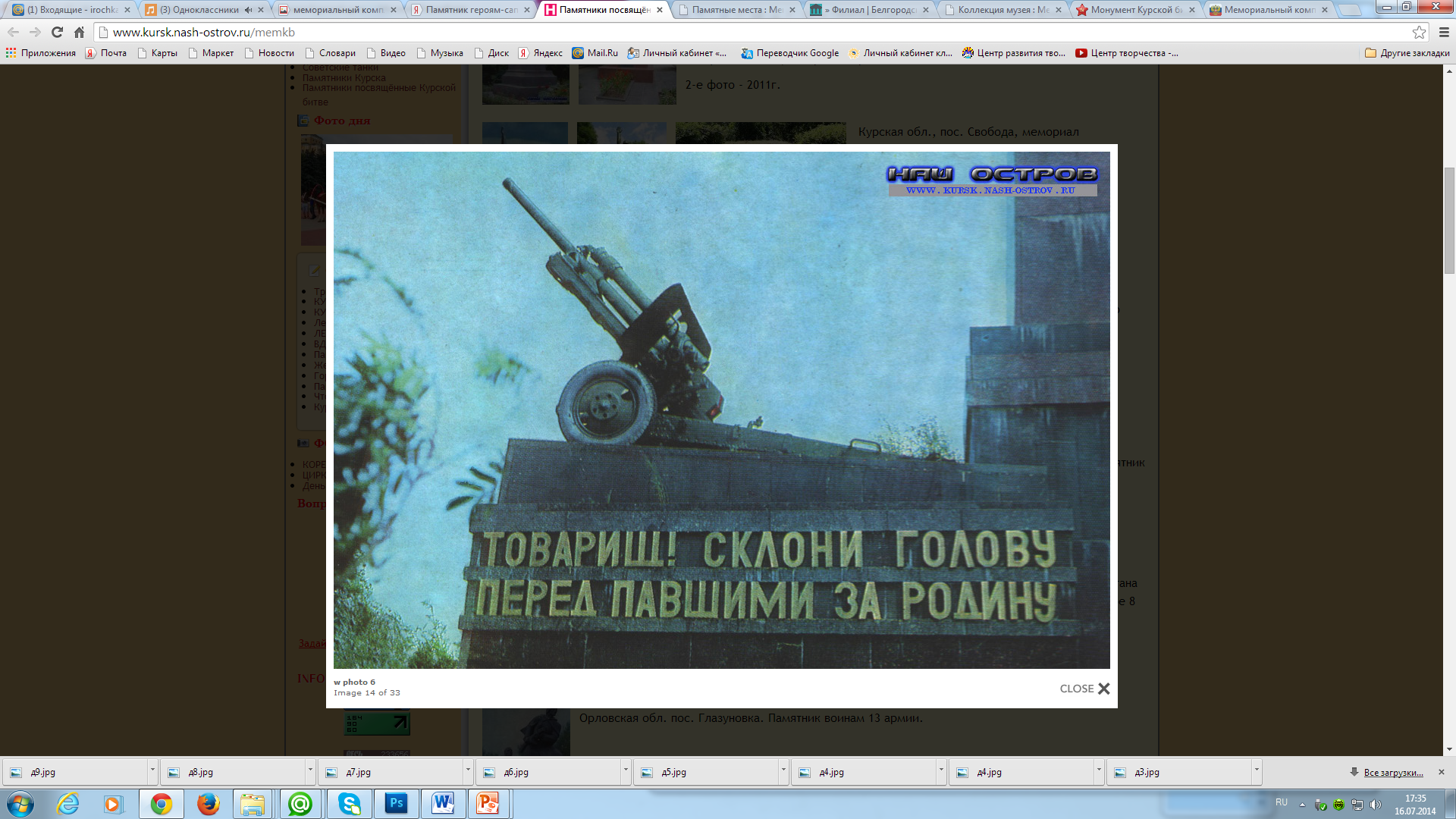 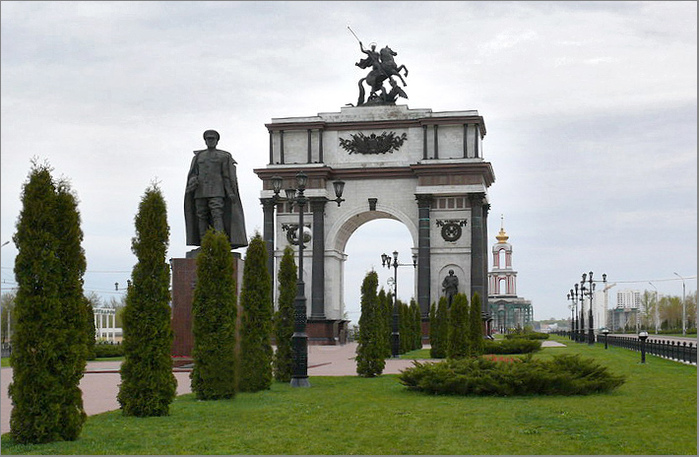 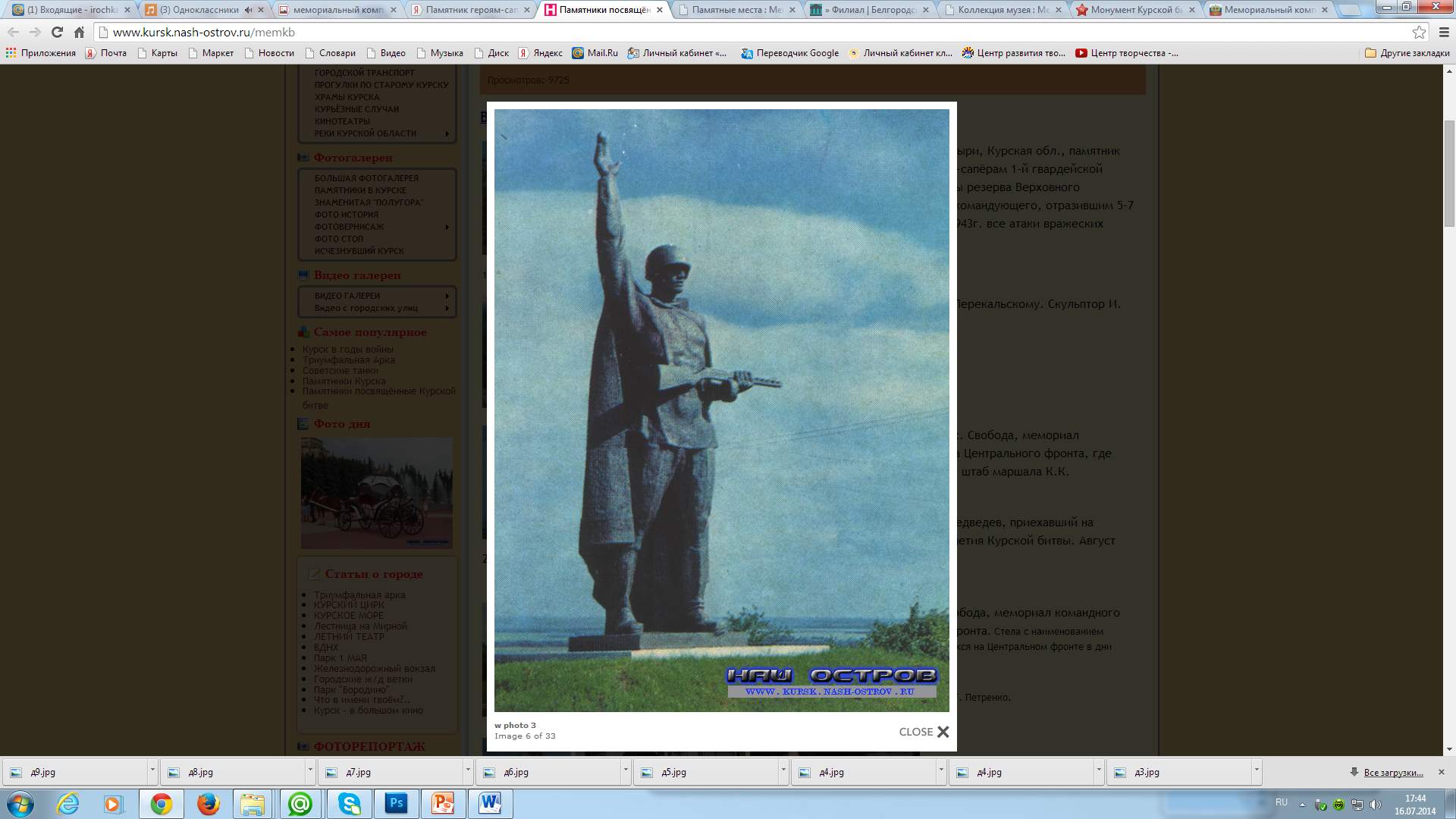 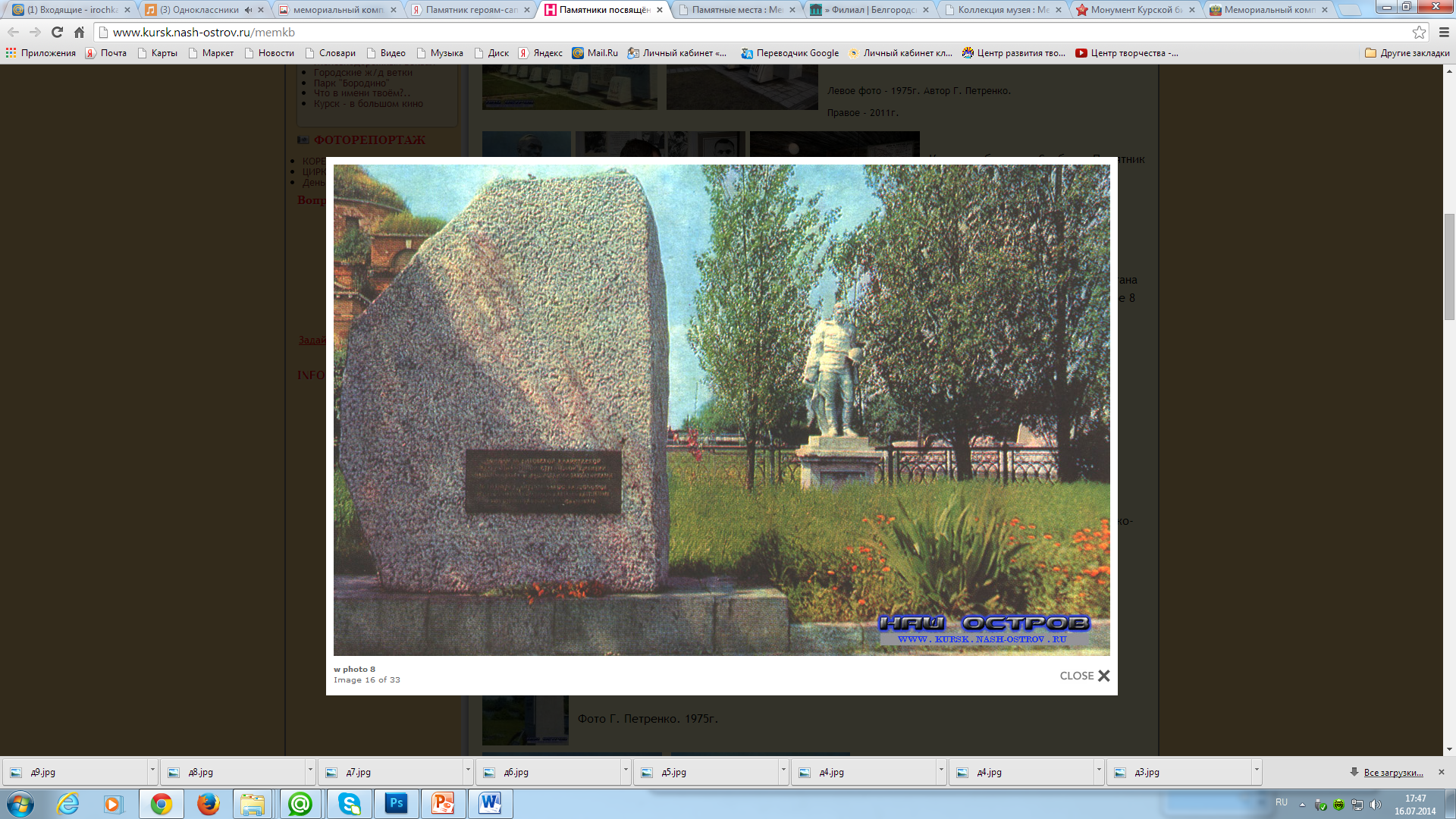 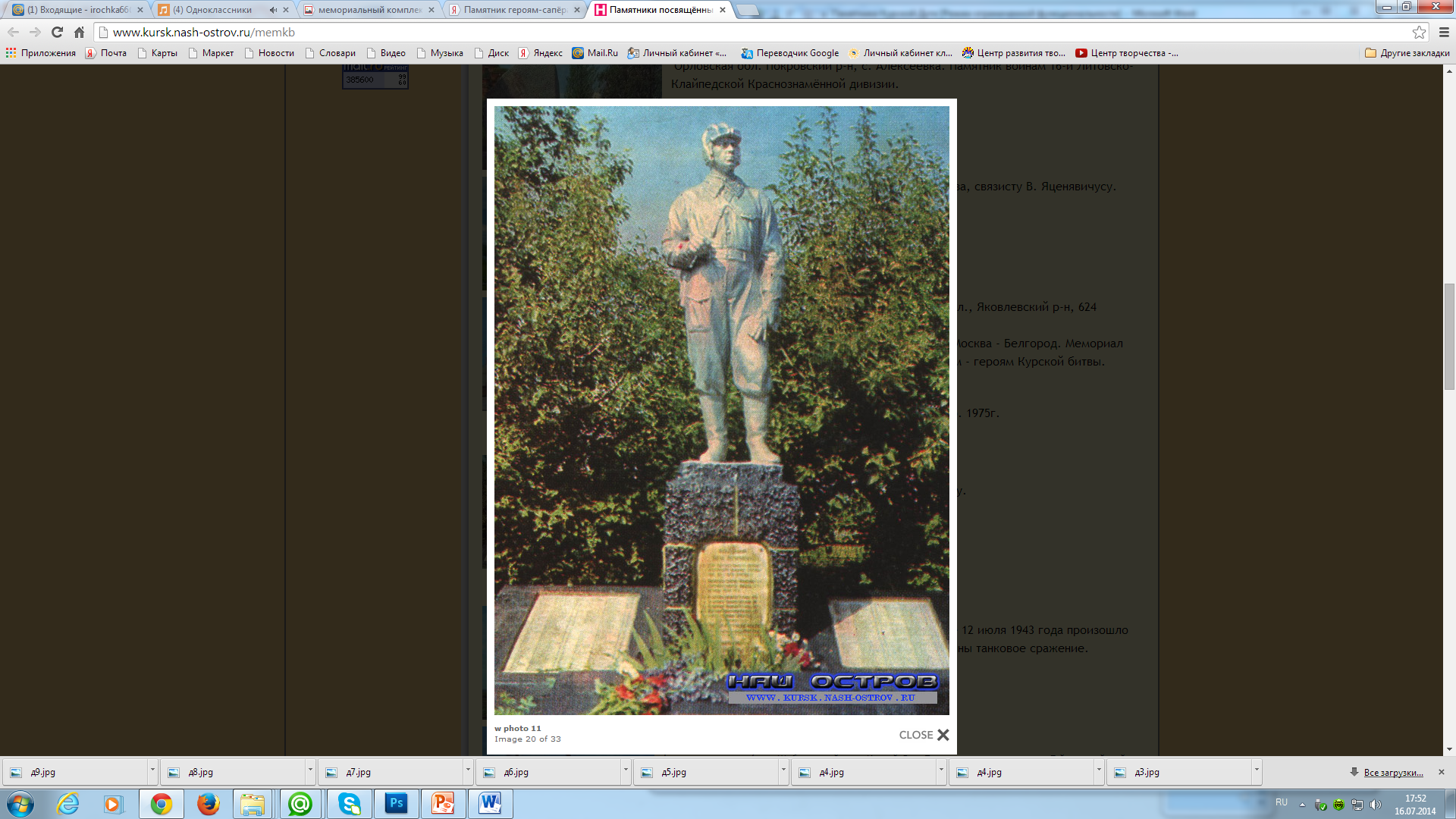